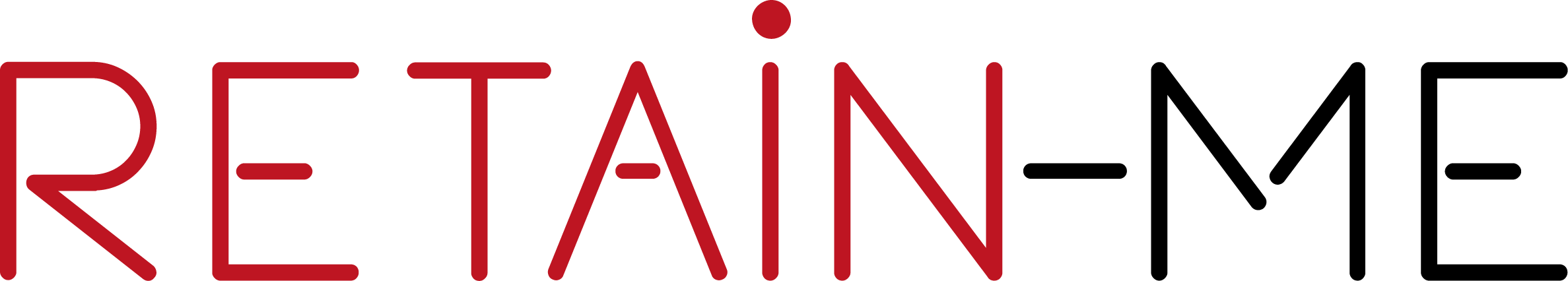 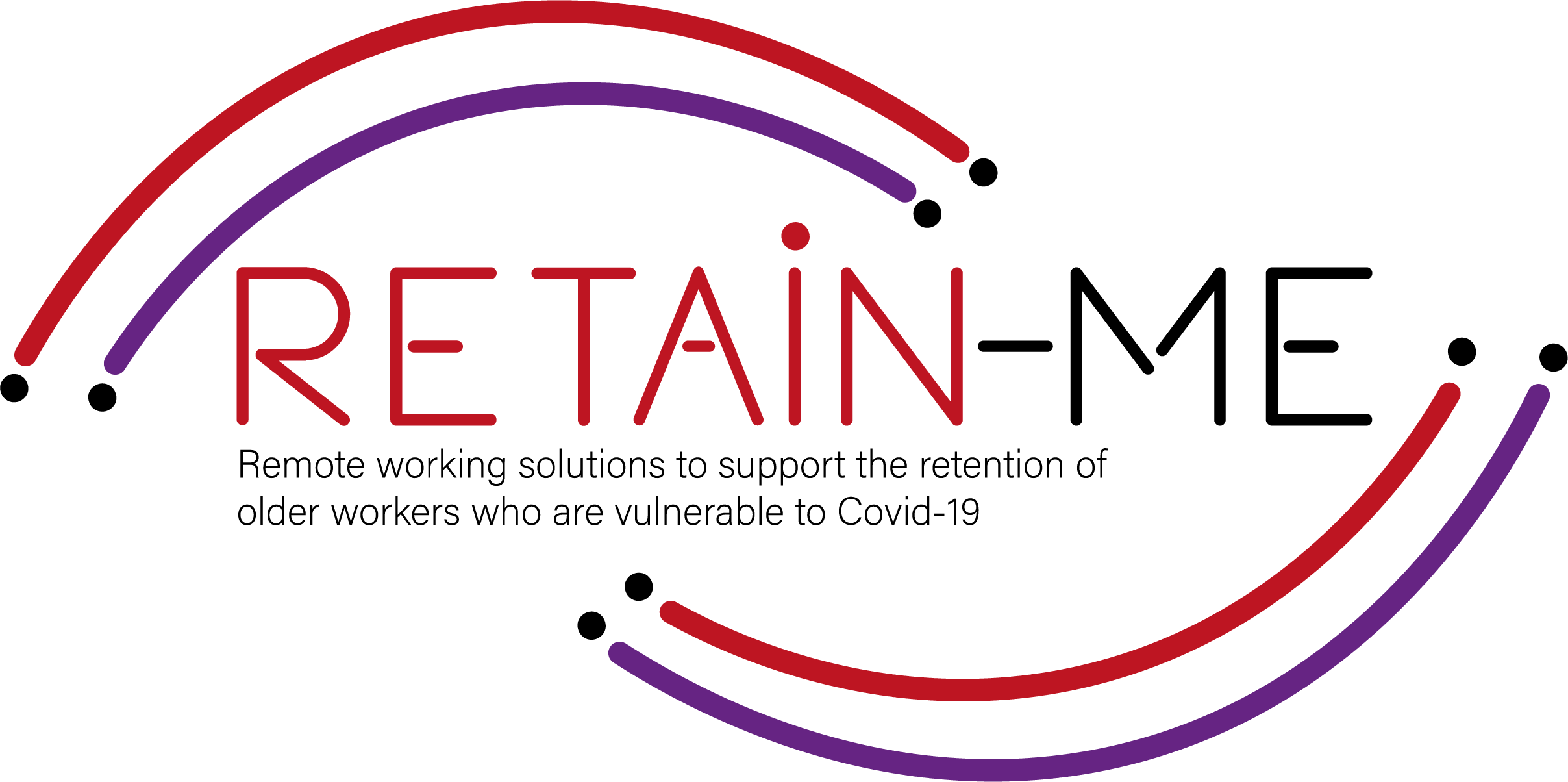 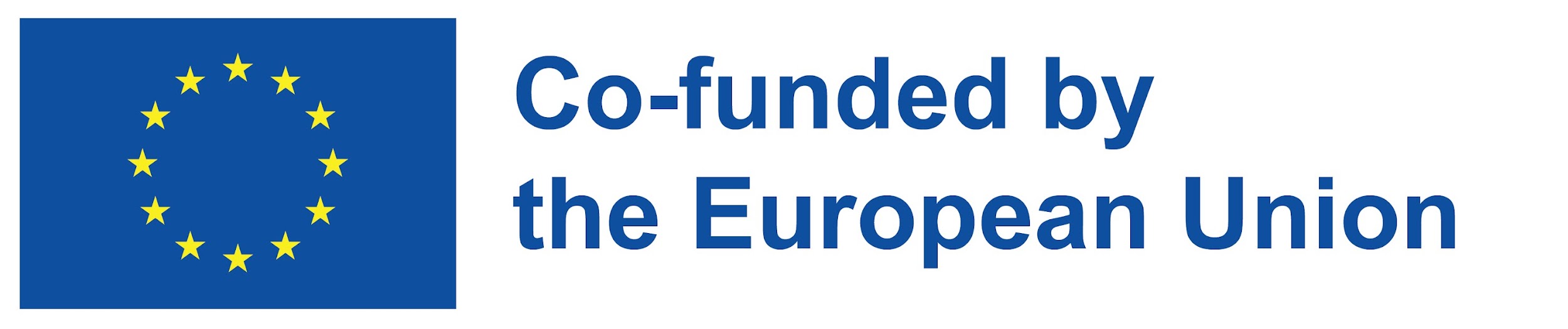 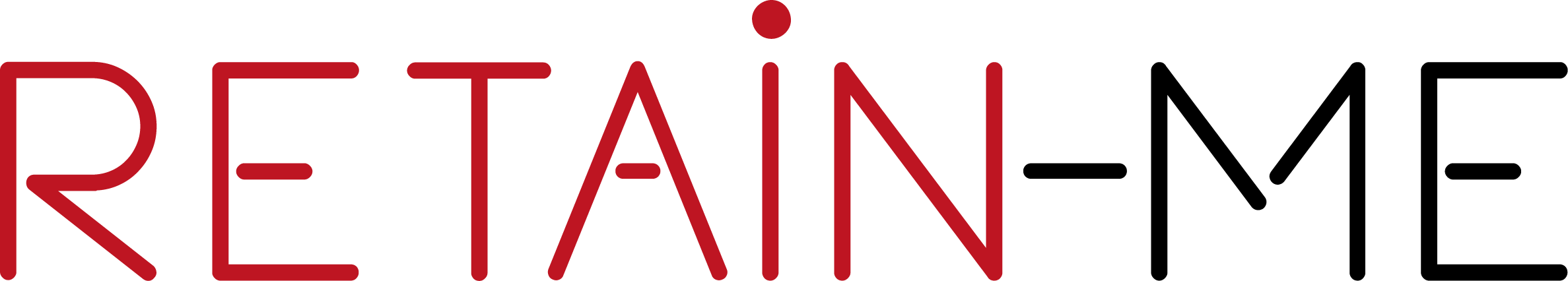 COMPETÊNCIAS PARA A PROCURA DE EMPREGO À DISTÂNCIA
COMO AVALIAR AS SUAS PRÓPRIAS COMPETÊNCIAS?
Hdbchdcbcbhwdcbdwhc wdhbc hwdc hd chc hc hc hc hd chdc condhdcldbcdhbcw
"O sucesso nem sempre se trata de grandeza. Trata-se de consistência. Um trabalho árduo e consistente leva ao sucesso. A grandeza virá".
- Dwayne Johnson
Aqui pode descrever o tópico da secção
Aqui pode descrever o tópico da secção
Aqui pode descrever o tópico da secção
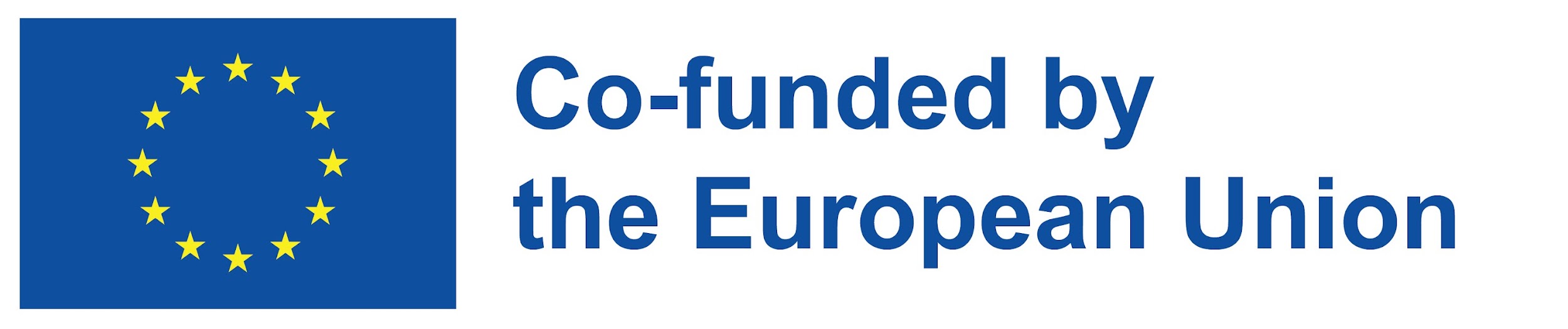 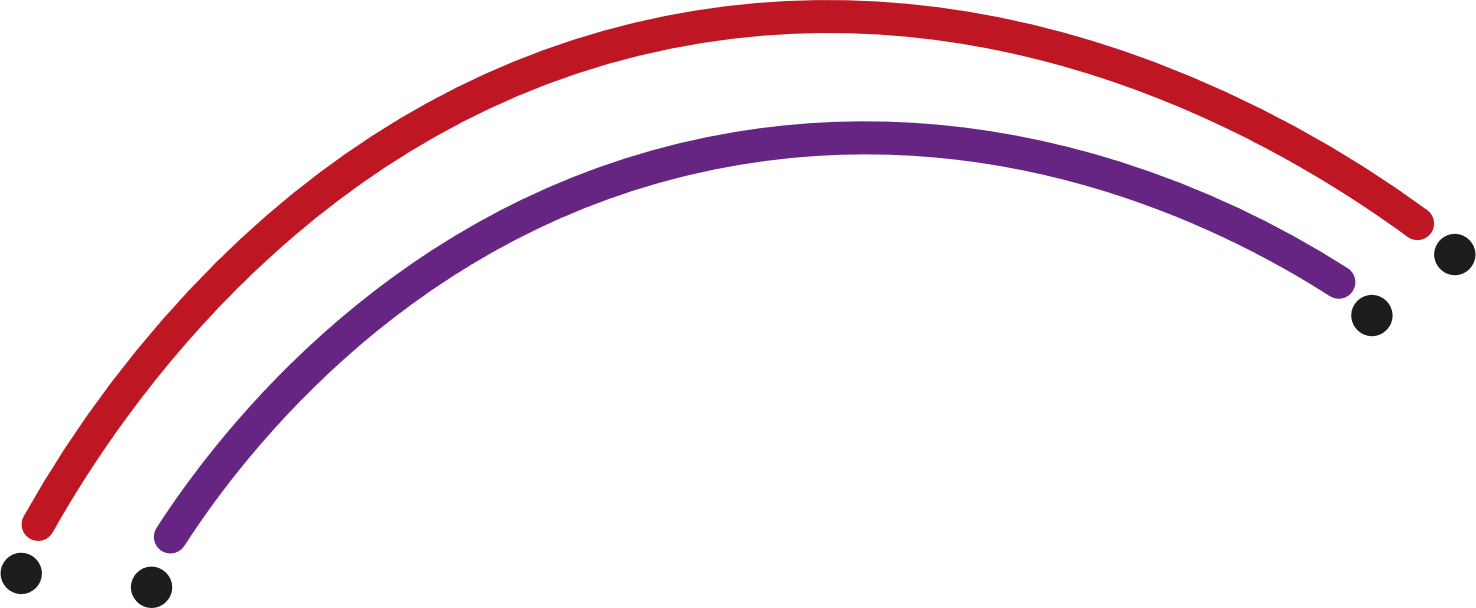 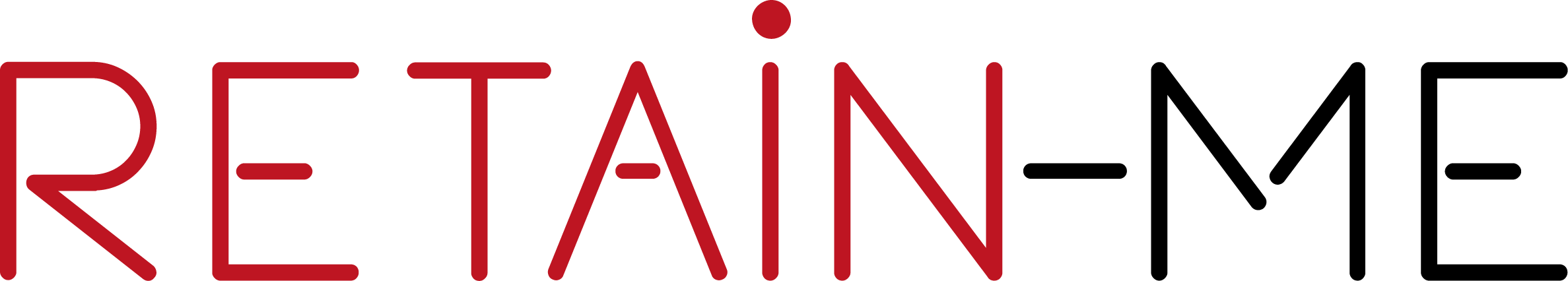 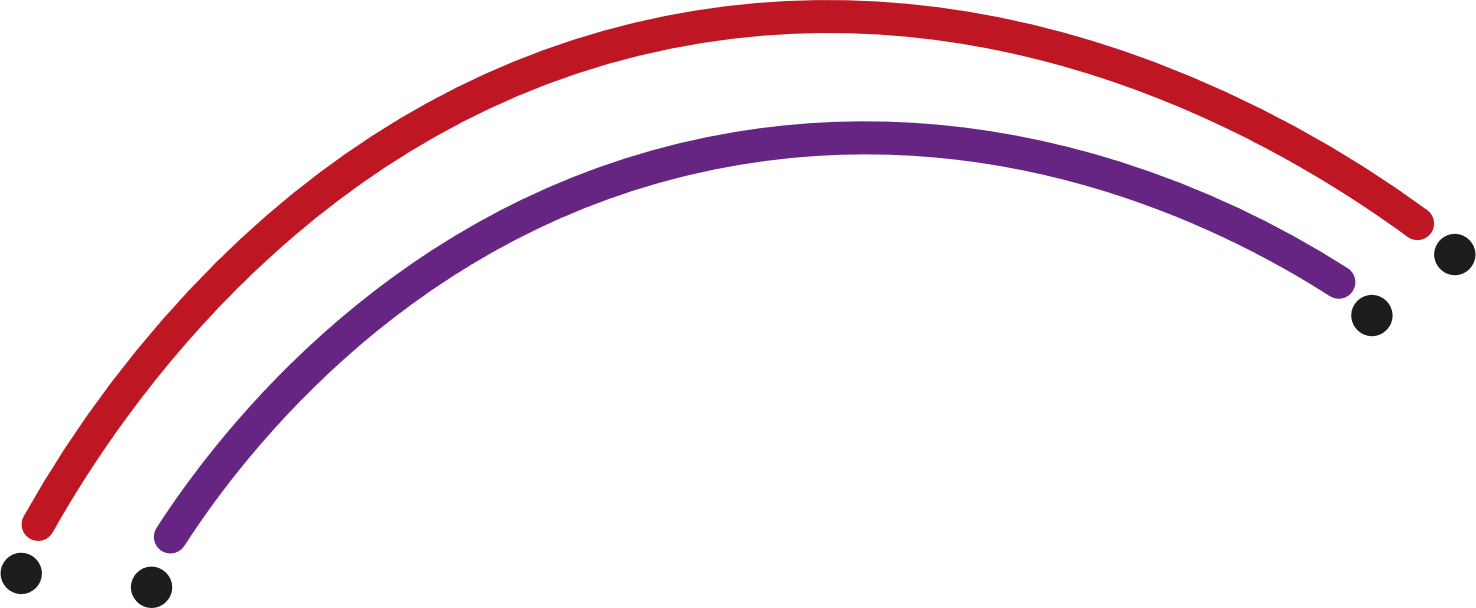 AVALIAÇÃO DAS COMPETÊNCIAS
A avaliação das suas competências é vital se estiver à procura de um emprego à distância. A avaliação das nossas competências pode ajudar-nos a compreendermo-nos melhor, o que mais tarde pode levar a um desenvolvimento pessoal. Além disso, uma vez que se compreenda verdadeiramente a si próprio e saiba quais são as suas competências, pode também começar uma carreira mais promissora! Portanto, a avaliação das suas competências pode ajudá-lo a melhorar e alavancar as competências que já possui, mas também a desenvolver novas competências que poderão ser úteis para si na procura de um novo percurso profissional.
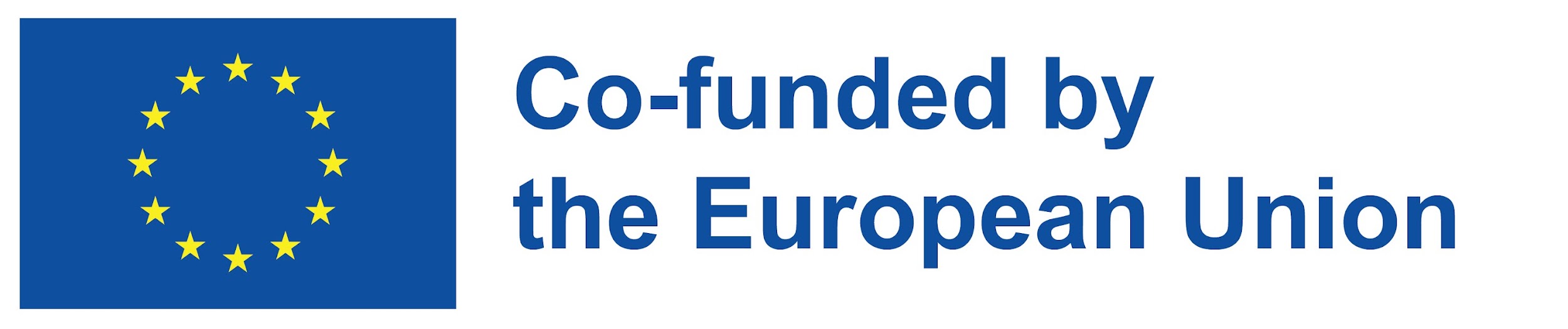 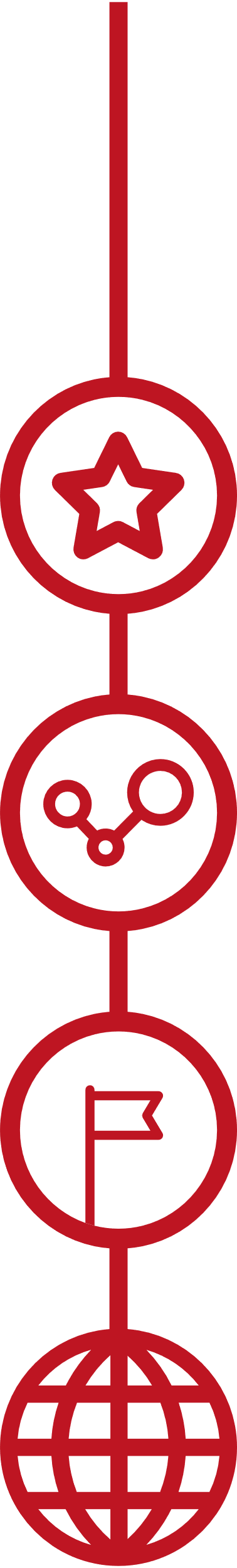 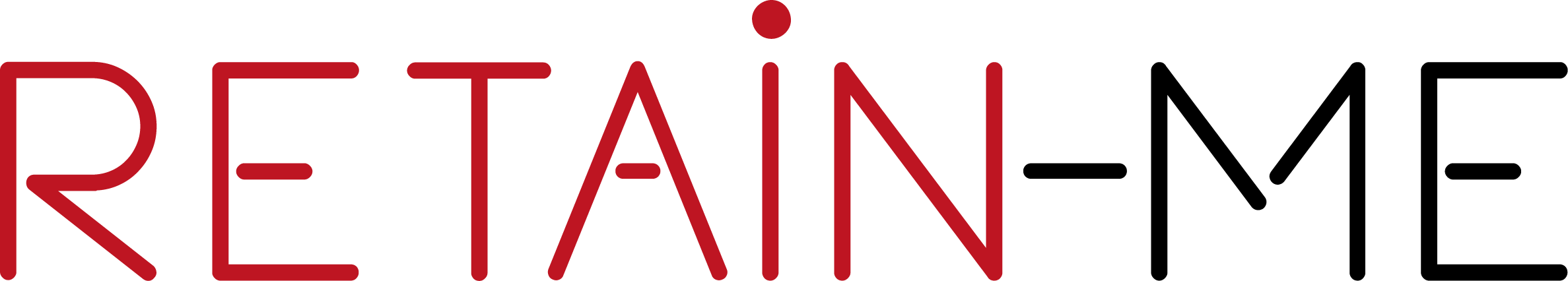 HARD SKILLS
"Competências especializadas envolvem conhecimentos técnicos ou formação. As pessoas adquirem estes conhecimentos e formação através da experiência de vida". 

https://ca.indeed.com/career-advice/resumes-cover-letters/hard-skills
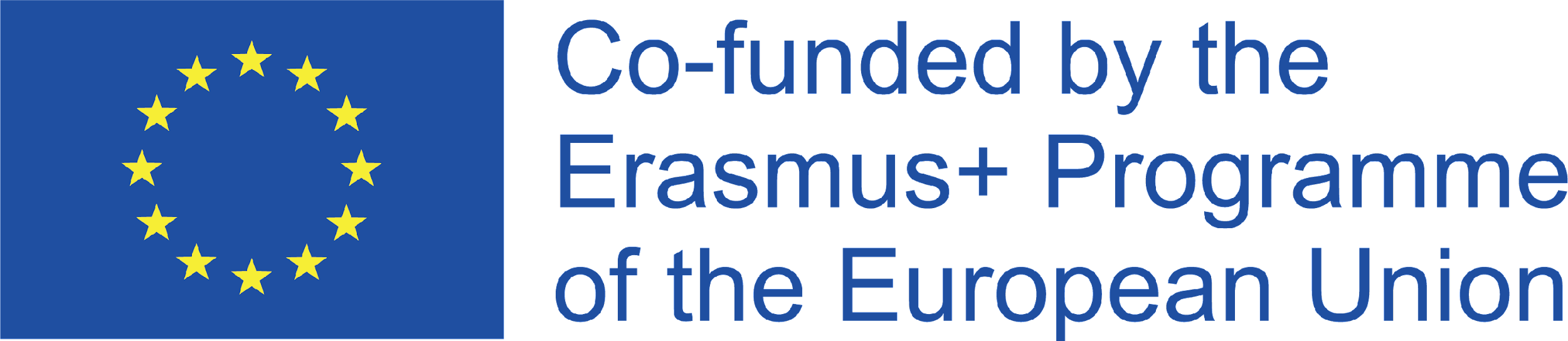 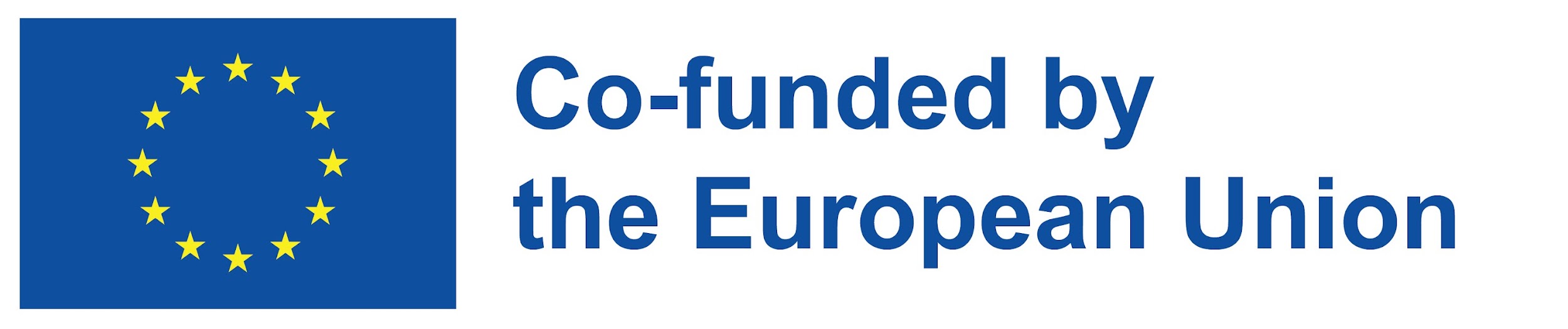 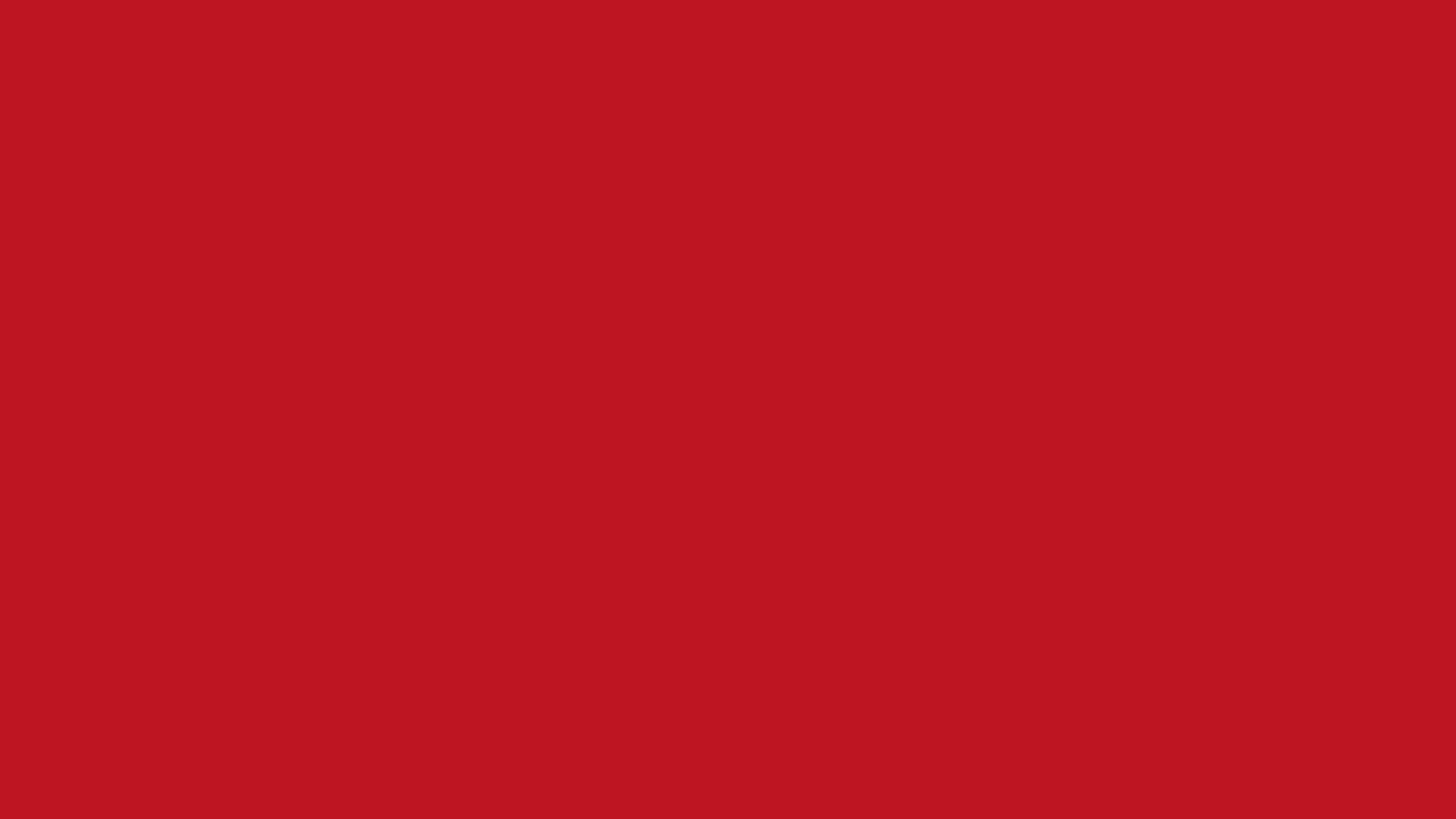 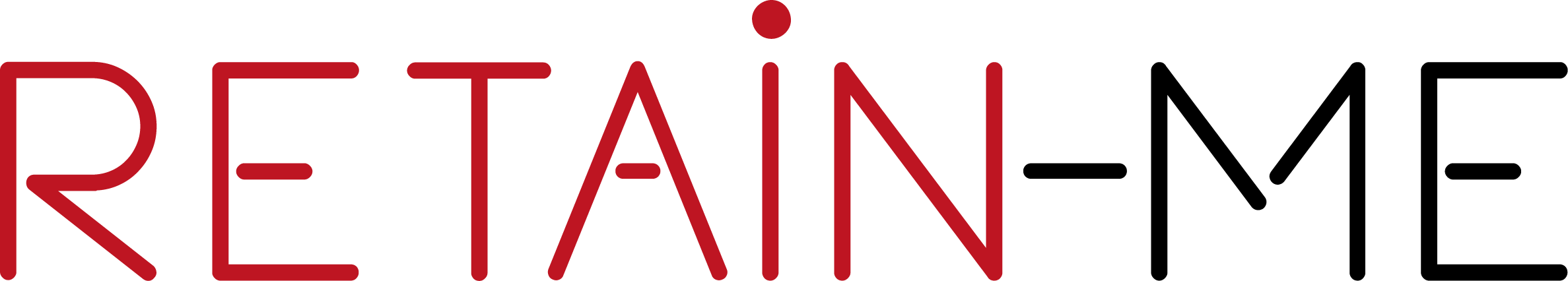 Hard skills mais populares são:
- Gestão de projectos
- Capacidade de programação
- Línguas estrangeiras
- Capacidade de escrita
- Logística
- Marketing
- Aptidões de design 
- Microsoft Office 
- Competências analíticas
- etc.
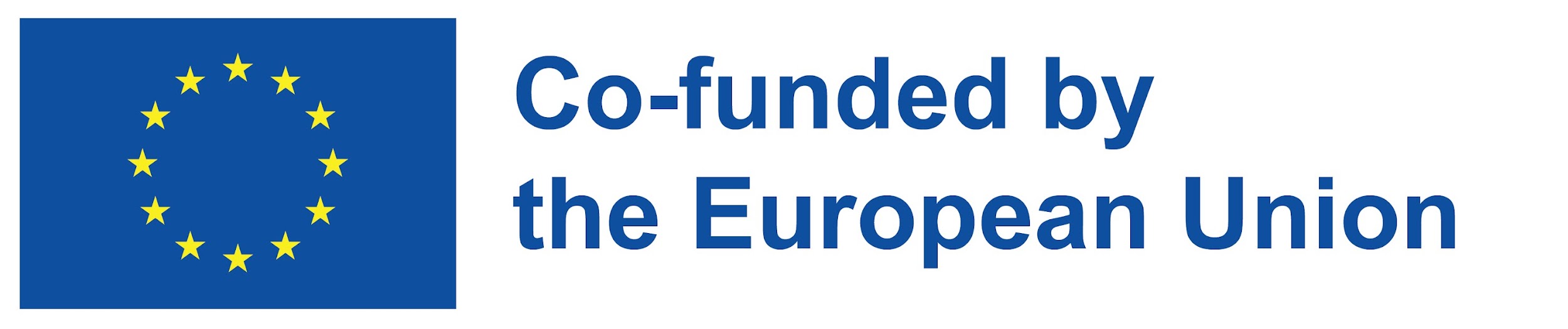 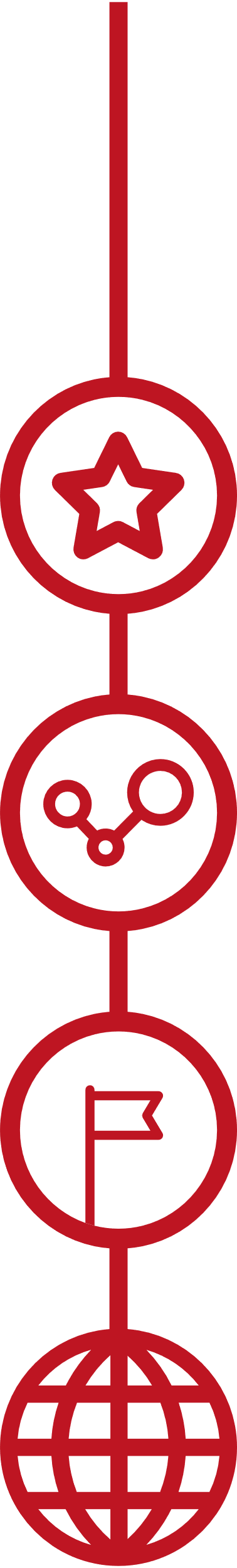 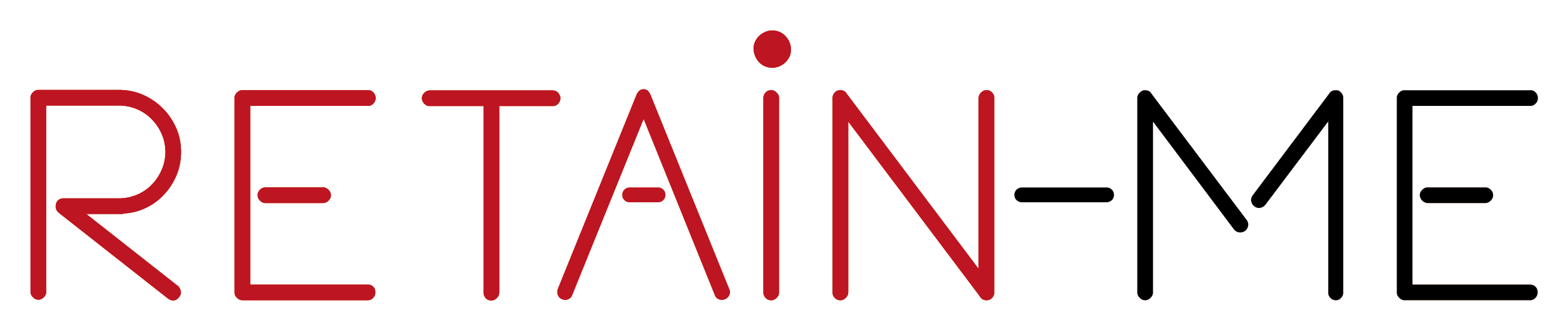 SOFT SKILLS
"Habilidades suaves são hábitos e características que moldam a forma como trabalha por si próprio e com outros".

- https://ca.indeed.com/career-advice/resumes-cover-letters/hard-skills
Algumas das competências profissionais mais críticas não podem ser ensinadas numa sala de aula ou medidas no papel.
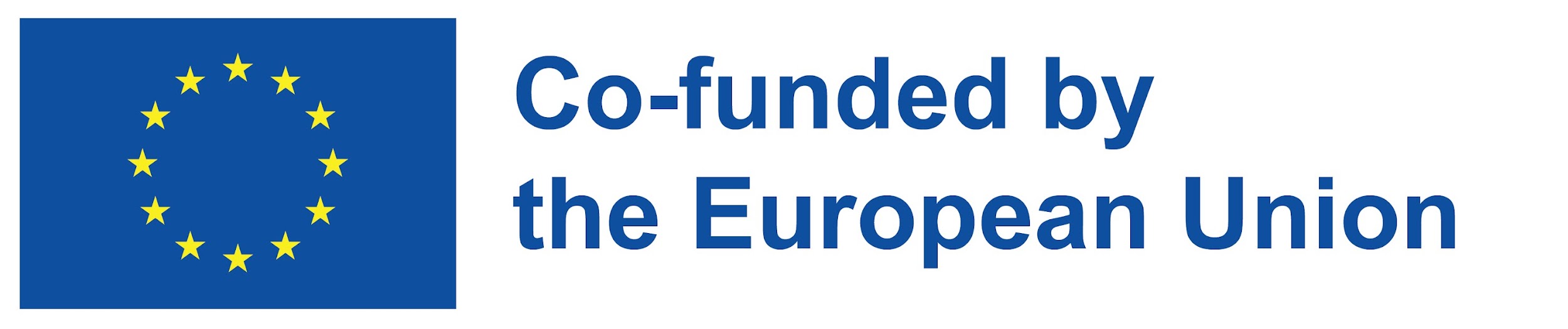 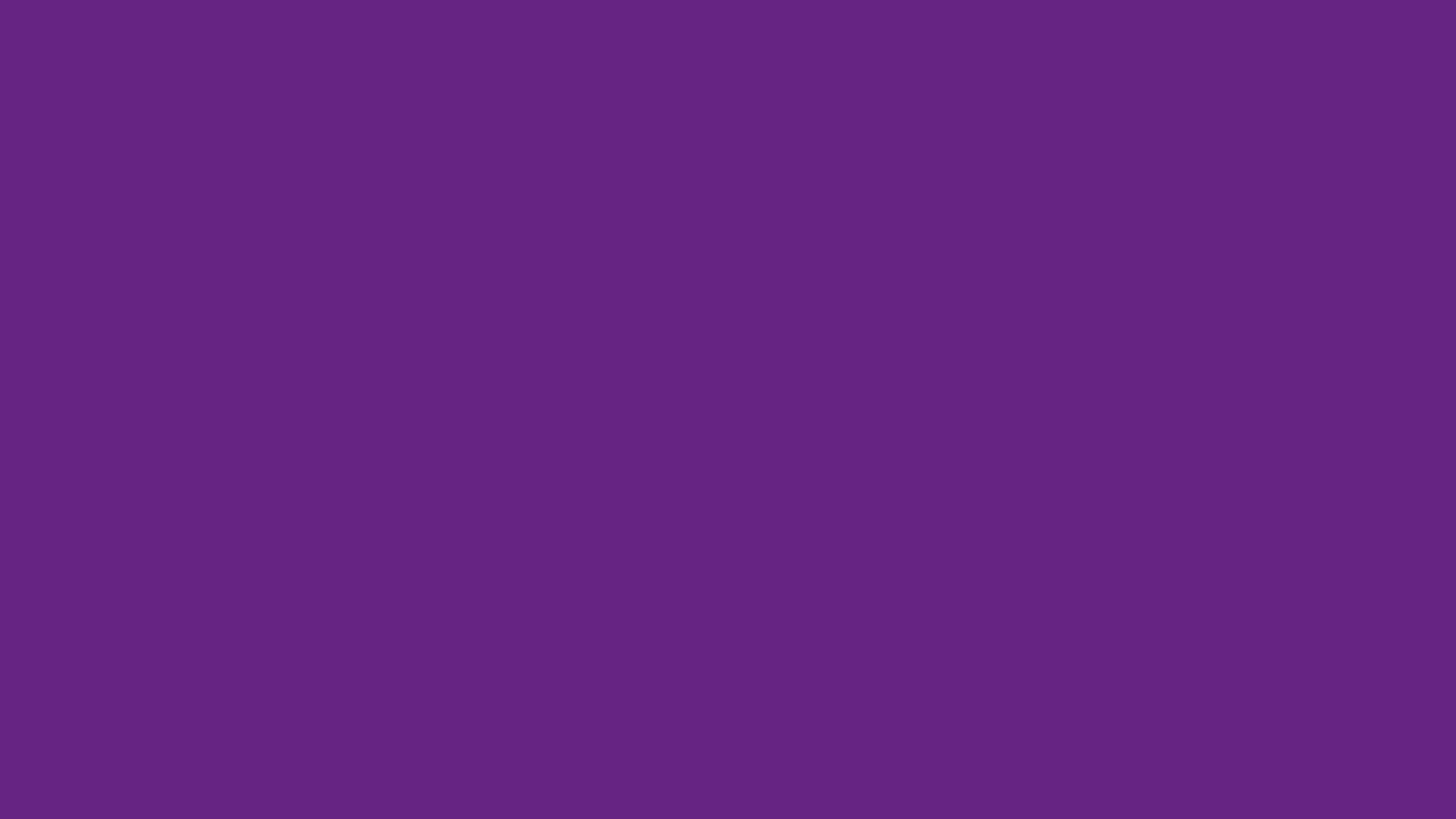 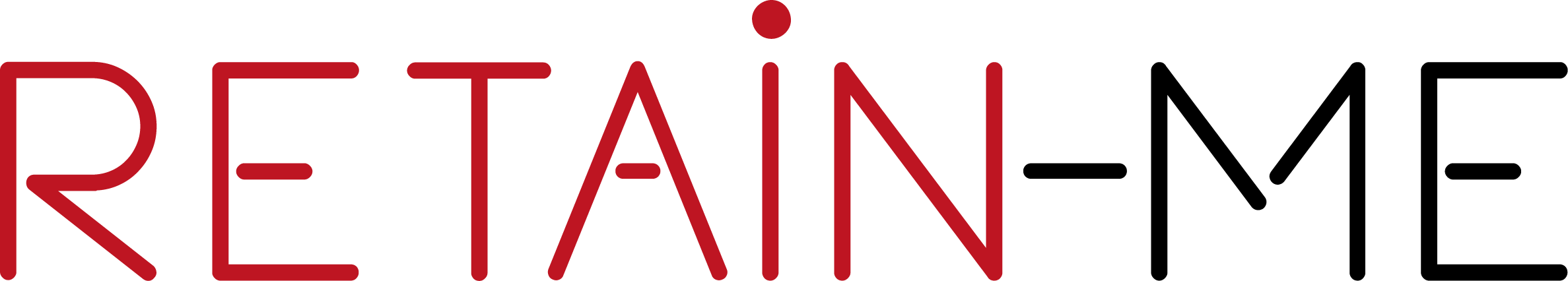 As competências transversais (soft skills) mais comuns:
- Comunicação
- Trabalho de equipa
- Resolução de problemas
- Pensamento crítico
- Competências organizativas
- Gestão do tempo
- Gestão do stress
- Liderança
- Criatividade
- Adaptabilidade
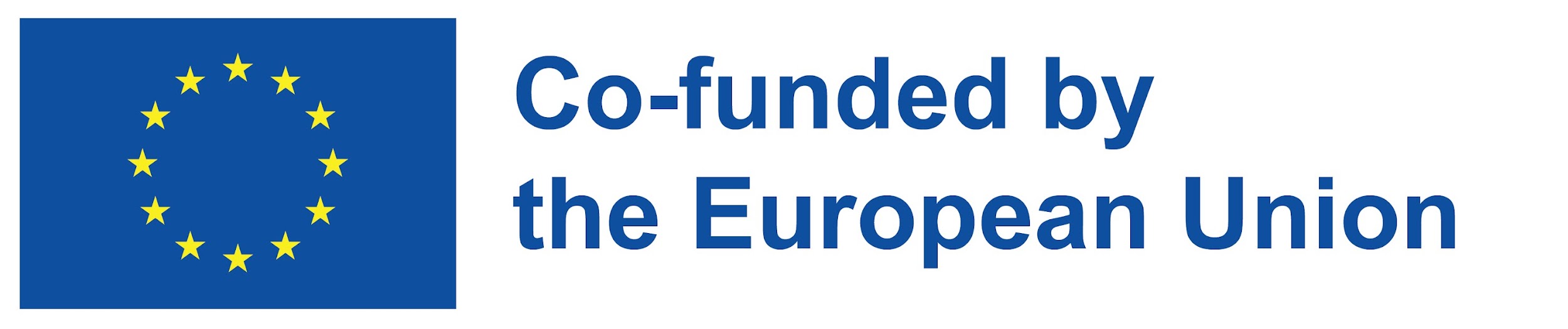 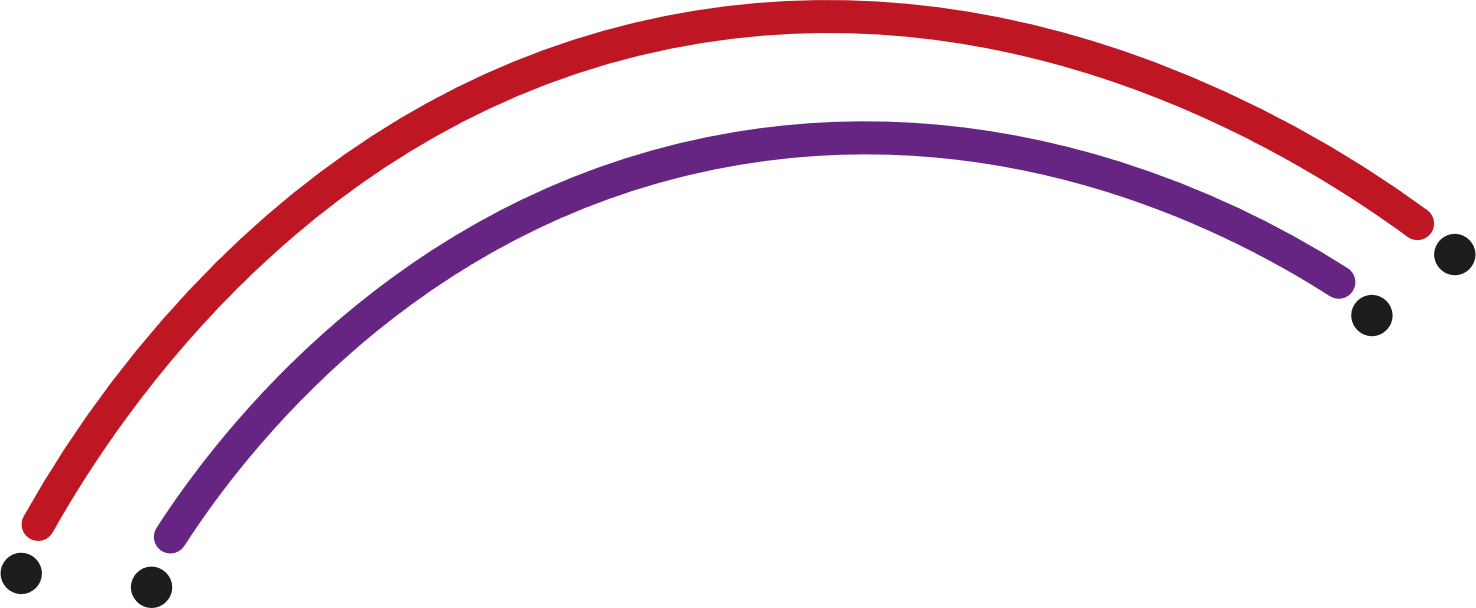 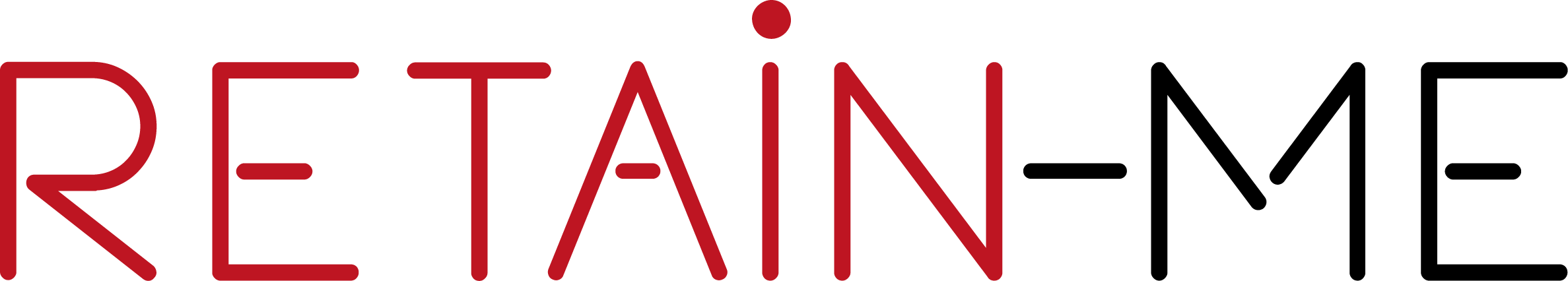 A FORMA DE AVALIAR AS SUAS COMPETÊNCIAS:
- Faça uma lista de todas as suas competências duras e suaves.
- Avalie as suas competências utilizando uma escala - pode ser uma escala de 1 a 10.
- Pense naquilo em que sempre foi bom.
- Peça feedback aos seus amigos, família, ex-collegas, ex-gerentes.
- Mergulhe nas suas avaliações de desempenho passadas.
- No final, dê prioridade às competências em que quer trabalhar!
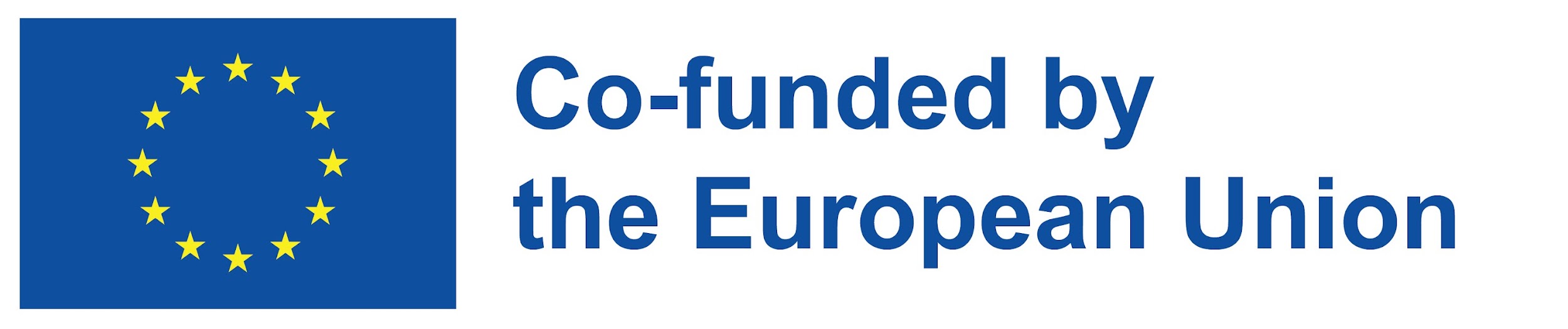 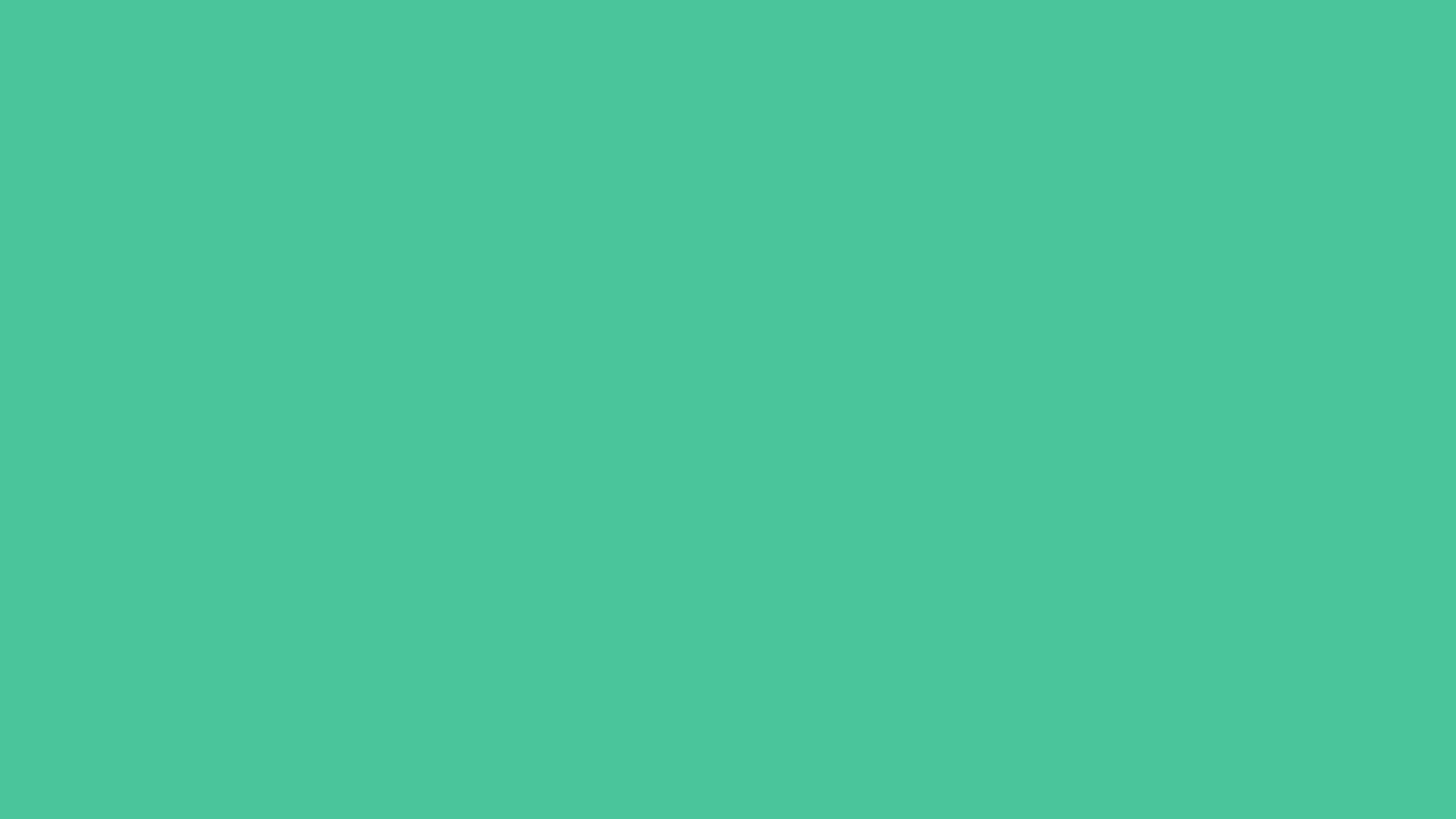 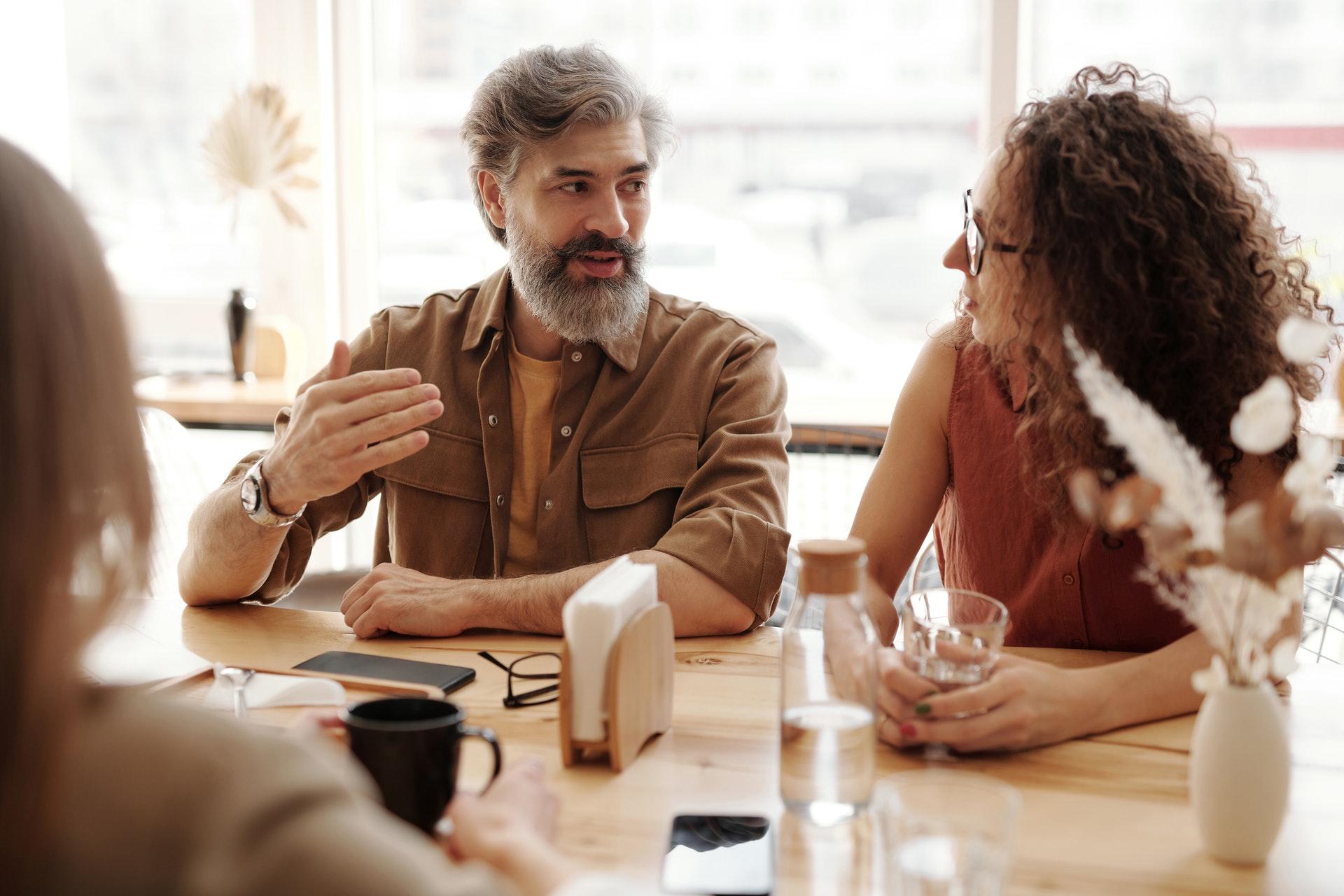 PARA MAIS INFORMAÇÕES
Para aprender mais sobre soft skills e hard skills, 
e como avaliá-los, visite Indeed.com 
https://ca.indeed.com/career-advice/resumes-cover-letters/hard-skills
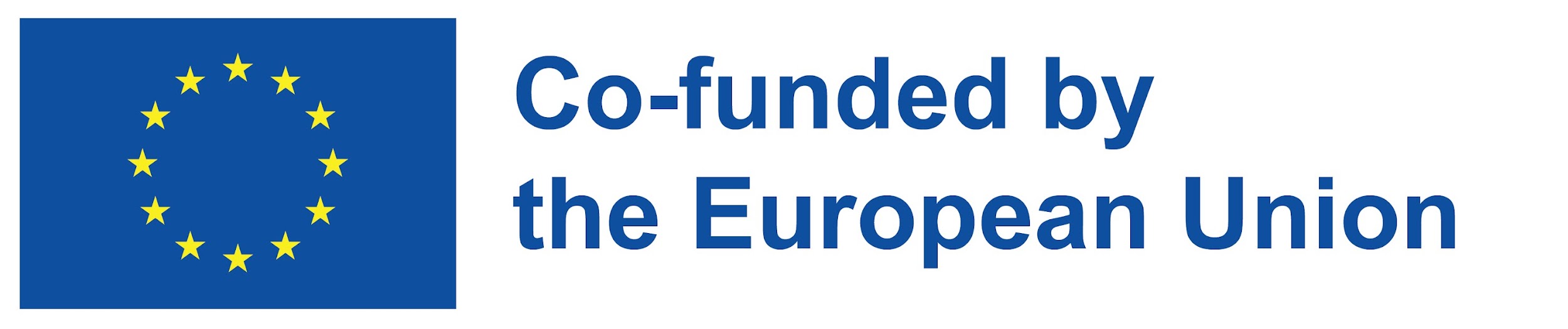 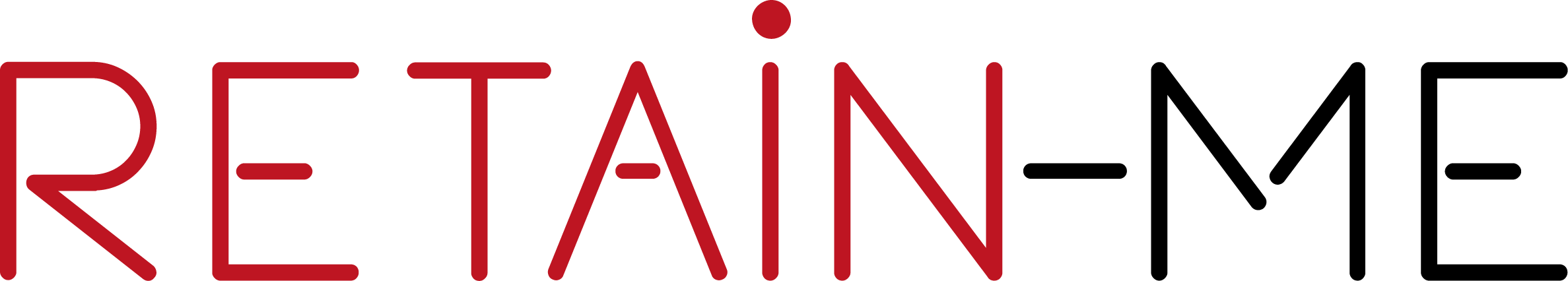 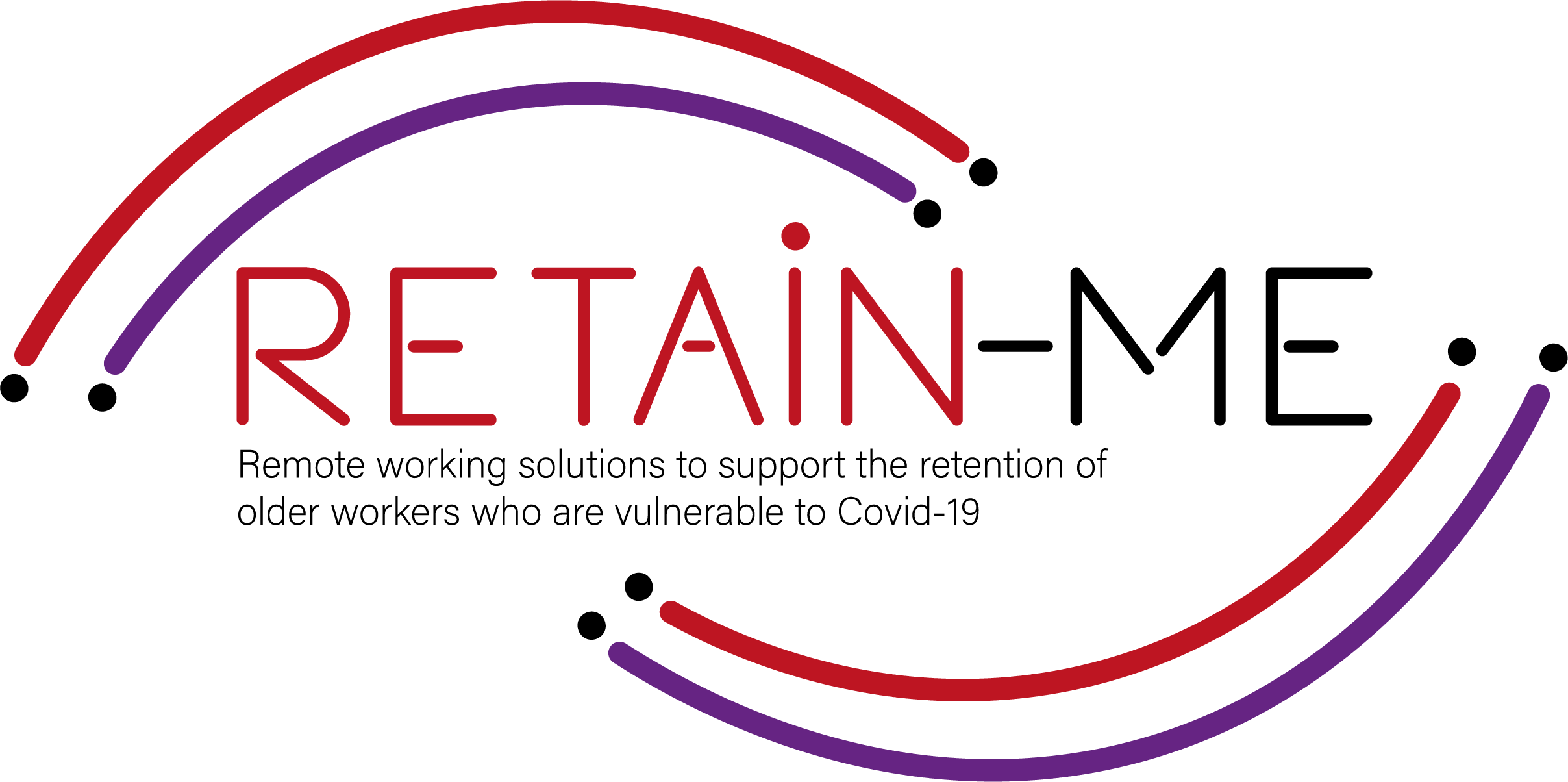 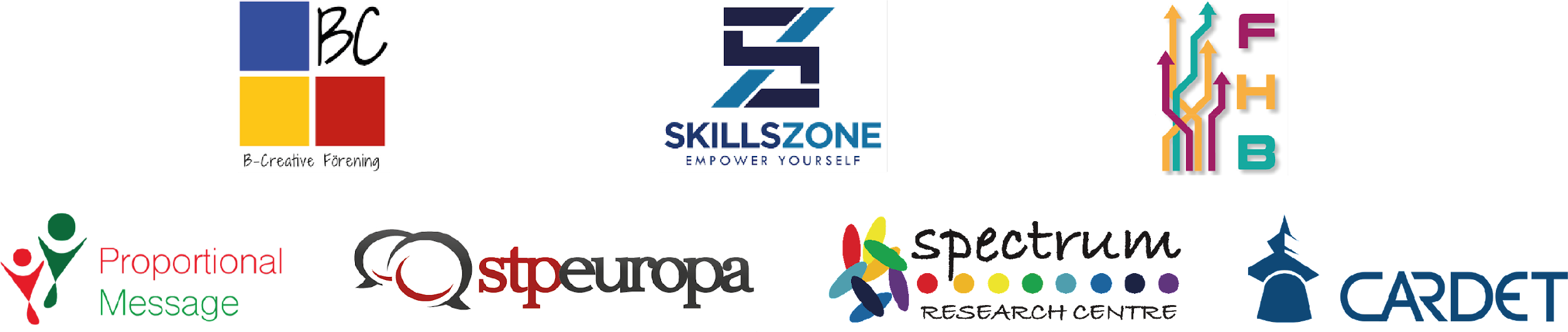 "Financiado pela União Europeia. Os pontos de vista e as opiniões expressas são as do(s) autor(es) e não refletem necessariamente a posição da União Europeia ou da Agência de Execução Europeia da Educação e da Cultura (EACEA). Nem a União Europeia nem a EACEA podem ser tidos como responsáveis por essas opiniões". Número de Projecto: 2021-1-SE01-KA220-VET-000032922
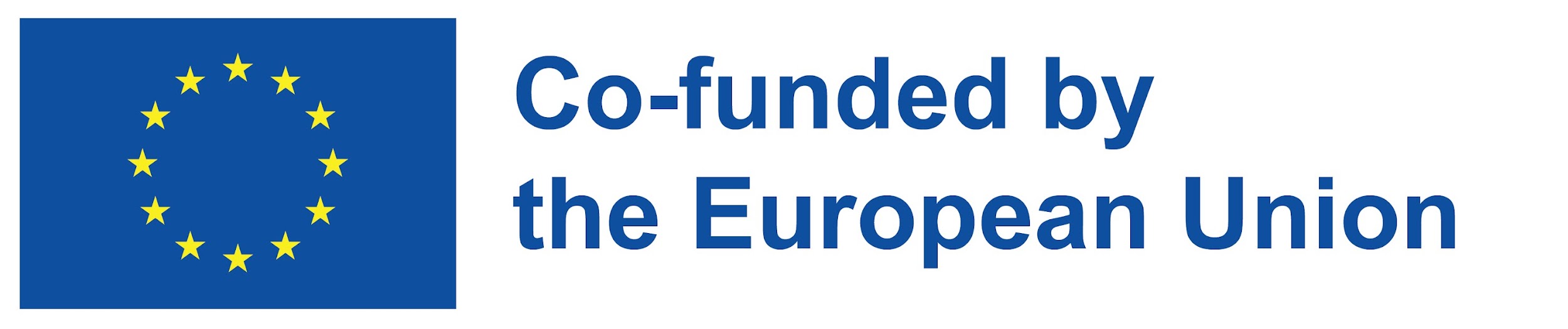